DJI Mavic Air Investigations
Mavic microSD card Expert Witness/Encase format 
The image and report are provided by vtolabs
[Speaker Notes: https://www.vtolabs.com/drone-forensics
https://digitalcorpora.s3.amazonaws.com/corpora/mobile/android_10/Non-Cellebrite%20Extraction/Pixel%203.zip]
Obtain the microSD image
Download microSD card image
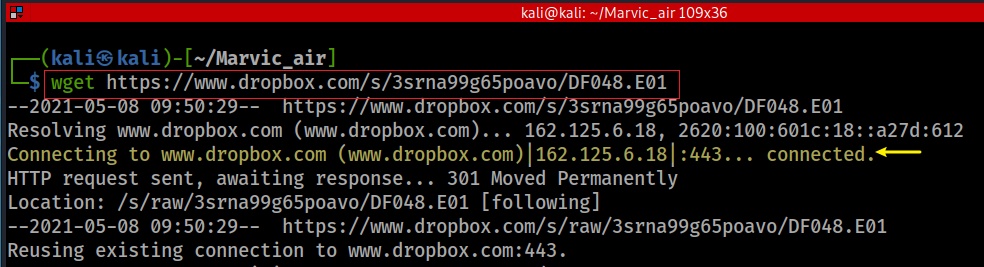 Verify hash code
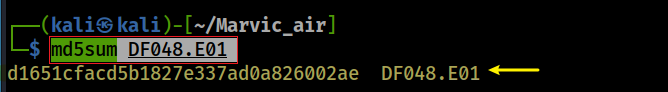 [Speaker Notes: wget https://www.dropbox.com/s/3srna99g65poavo/DF048.E01
md5sum DF048.E01 
d1651cfacd5b1827e337ad0a826002ae]
Find the format of Mavic microSD
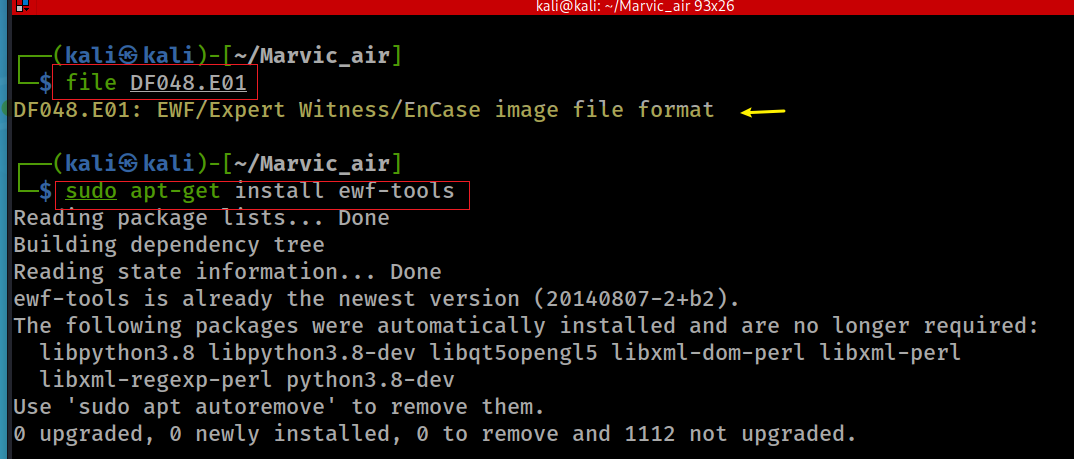 [Speaker Notes: file DF048.E01
sudo apt-get install ewf-tools]
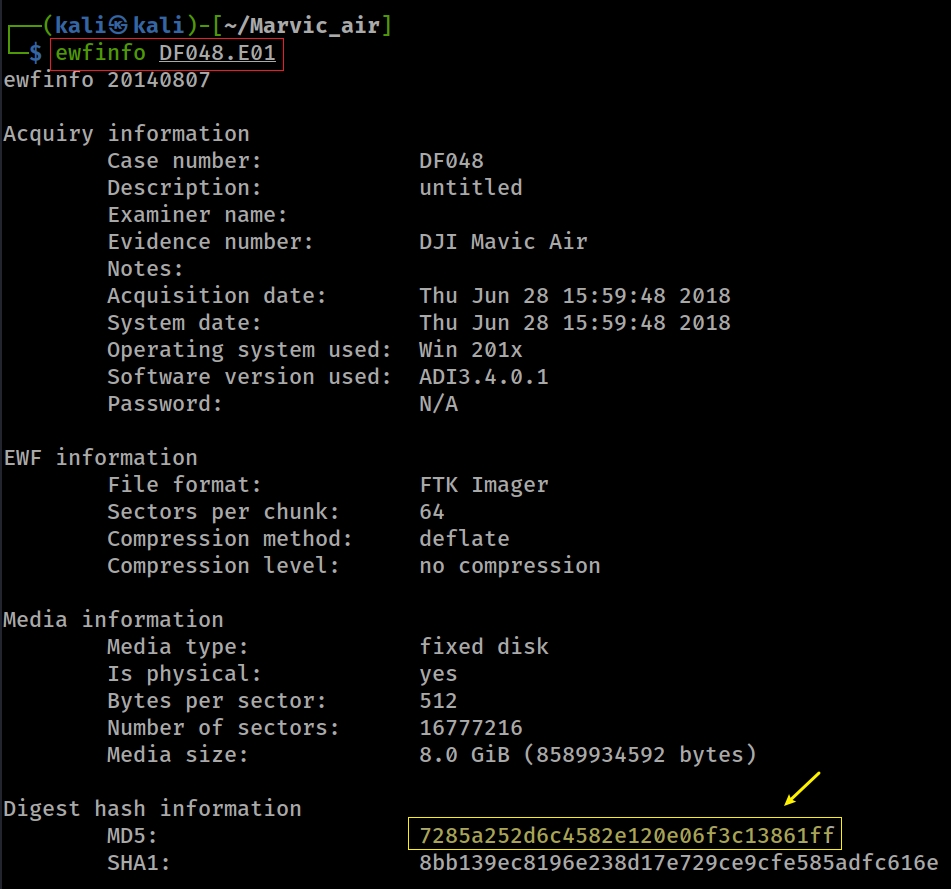 Show image information
[Speaker Notes: ewfinfo DF048.E01]
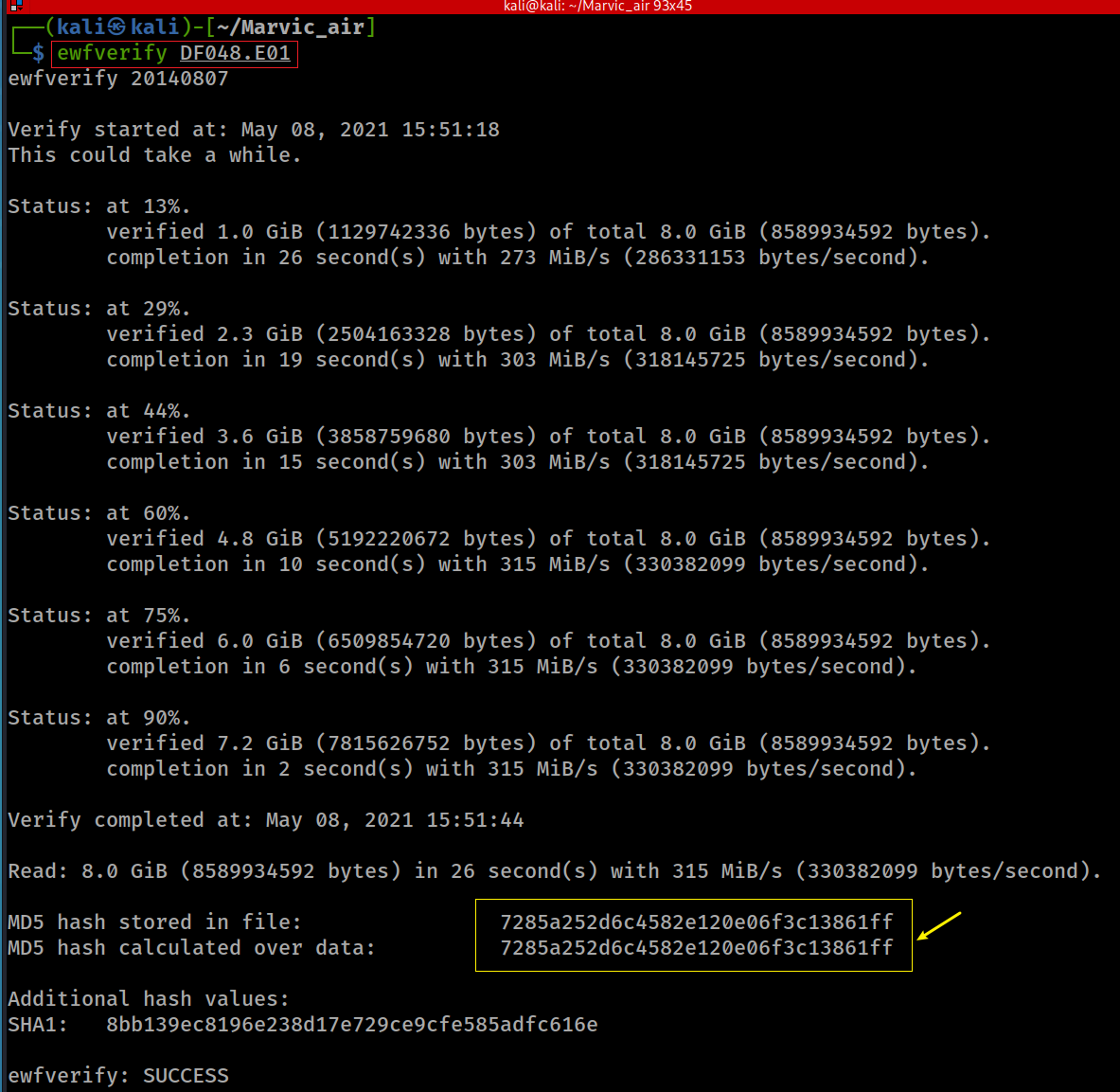 Verify image hash
[Speaker Notes: ewfverify DF048.E01]
Mount an Expert Witness Compression Format (EWF) image file
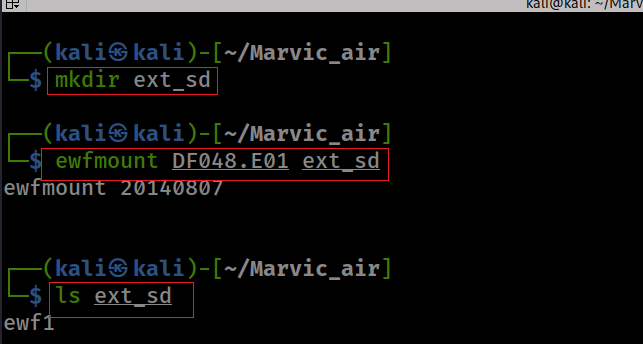 usage: ewfmount image mount_point
image:  an Expert Witness Compression Format (EWF) image file 
mount_point: the directory to serve as mount point
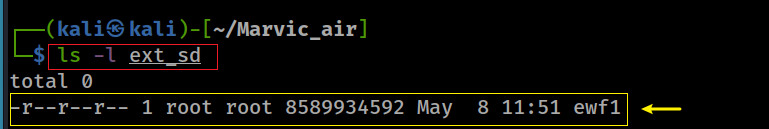 [Speaker Notes: ewfmount DF048.E01 ext_sd]
Note: the permission and owner have been changed
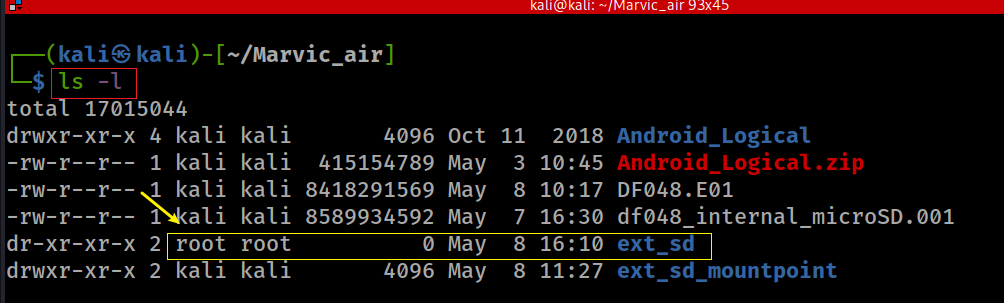 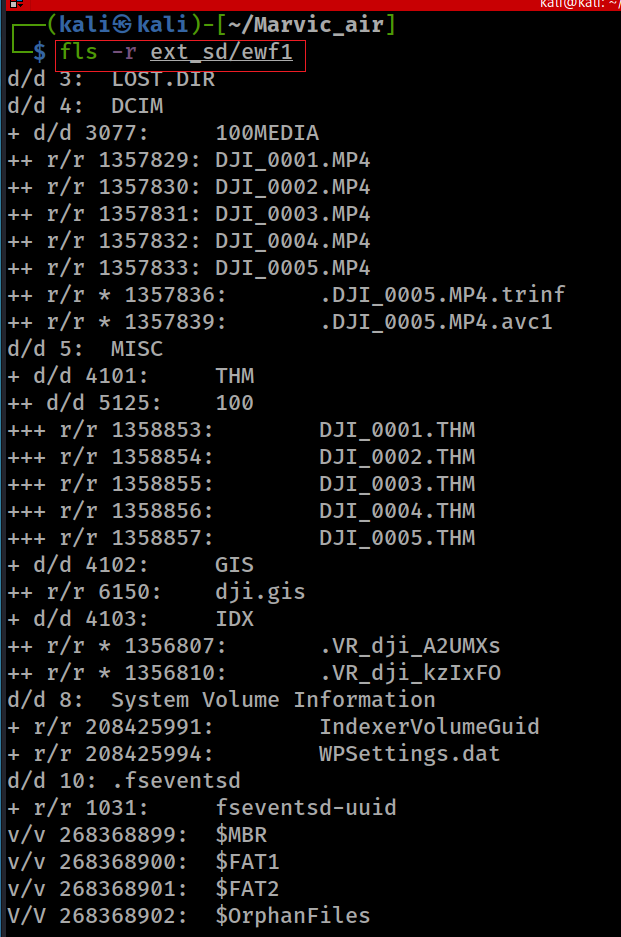 Show all files
Where was the first video taken?
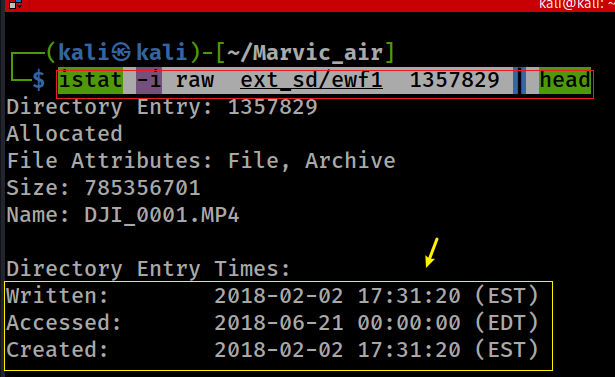 2018-02-02T17:31:20 EST
[Speaker Notes: istat -i raw  ext_sd/ewf1  1357829 | head]
How to play the video?
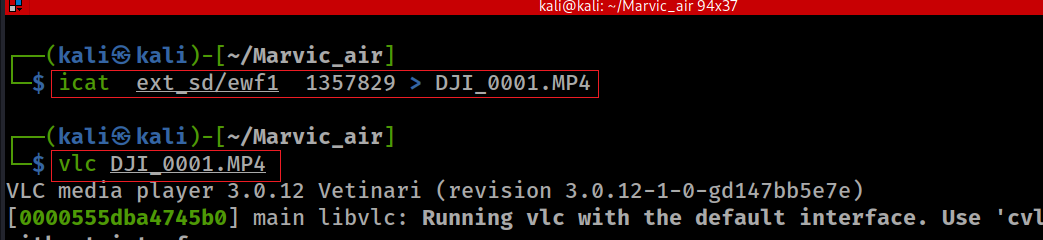 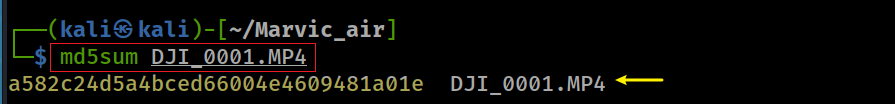 How many people were shown on the first video?
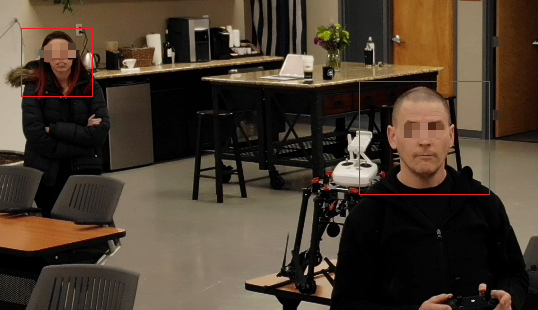 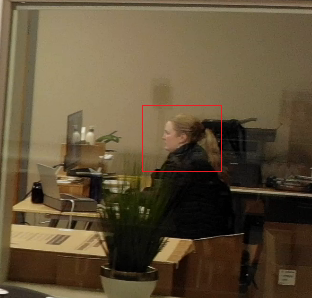 DJI_0001.MP4
three
Is this video same as the video in internal microSD card?
recall the hashes/timestamps of videos in internal microSD card
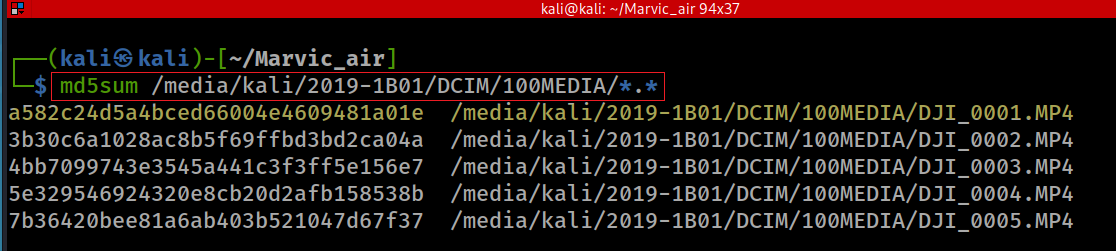 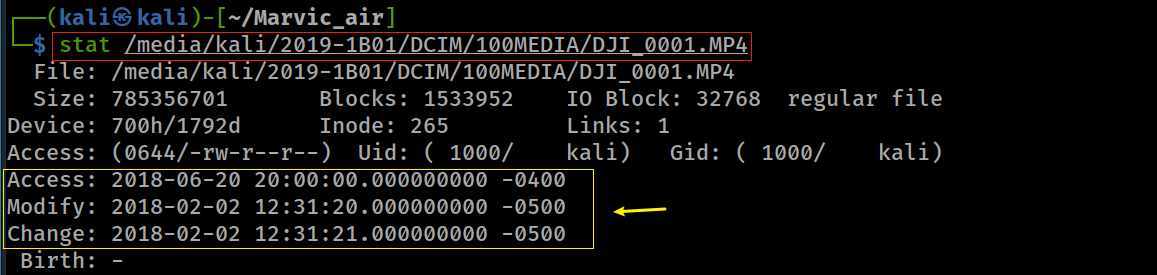 same
Verify the serial number of the image
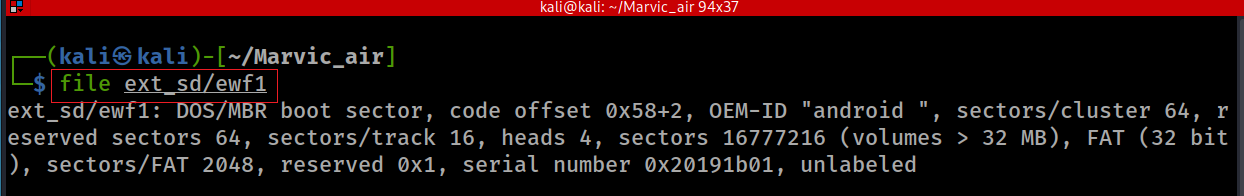 It turns out the microSD card is the same as internal microSD card
[Speaker Notes: file ext_sd/ewf1]